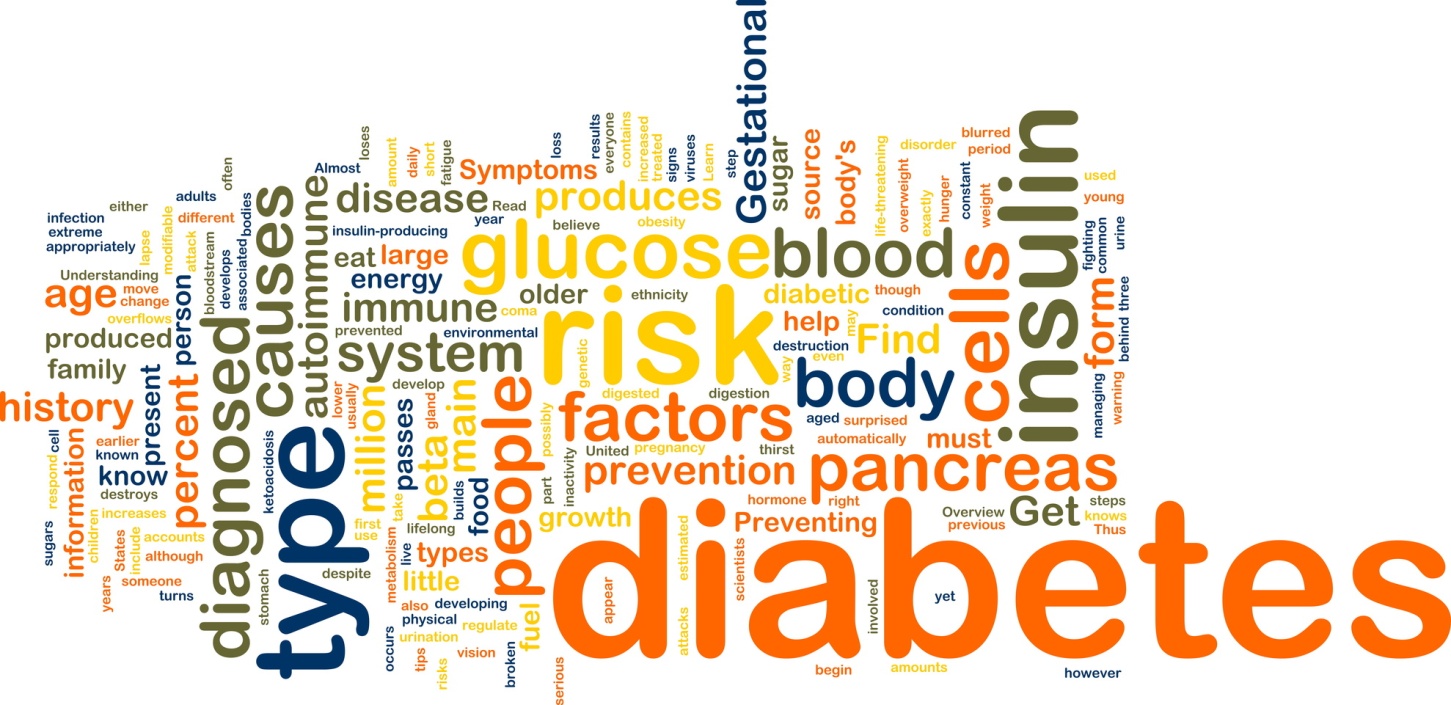 Cukrovka
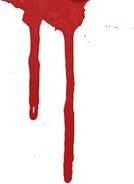 Cukrovka               (Diabetes mellitus )
Je chronická porucha látkovej premeny, ktorá je charakteristická zvýšenou hladinou cukru v krvi, čo je spôsobené nedostatkom alebo nesprávnym využívaním inzulínu v tele .
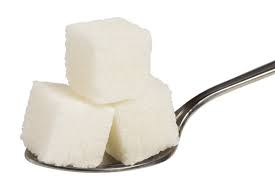 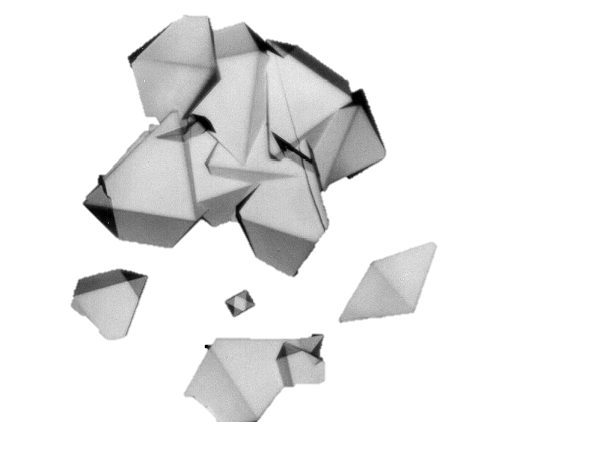 Inzulín
Inzulín je peptidový hormón produkovaný B-bunkami Langerhansových ostrovčekov podžalúdkove žľazy - pankreasu. Umožňuje, aby sa glukóza z potravy dostala do vnútra bunky a tam bola premenená na energiu.
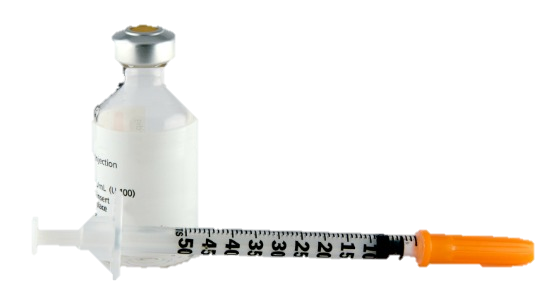 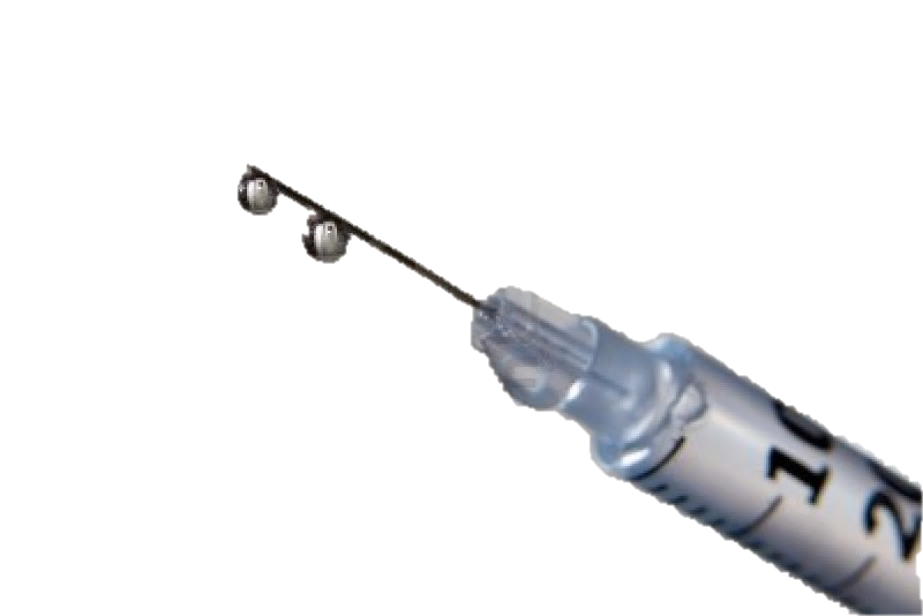 Glukagón
Glukagón je polypeptidický hormón produkovaný A-bunkami pankreasu, ktorý pôsobí proti účinkom inzulínu (antagonista inzulínu), čím udržuje u človeka vyrovnanú hladinu glykémie (hladiny cukru v krvi). Tým predchádza ťažkej hypoglykémii.
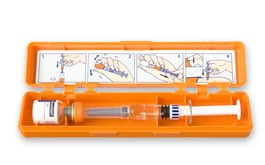 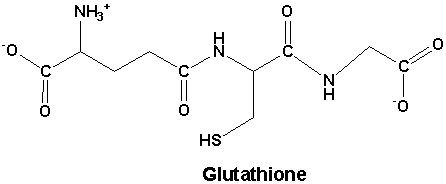 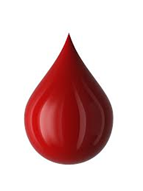 Príčiny vzniku
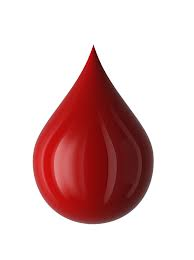 genetické faktory
zvýšená produkcia niektorých hormónov zvyšujúcich hladinu glukózy v krvi
niektoré lieky (kortikosteroidy)
chronický zápal podžalúdkovej žľazy
nesprávna životospráva
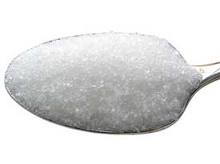 Typy choroby (klasifikácia)
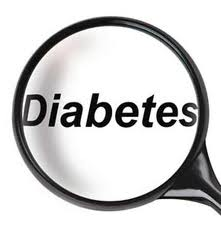 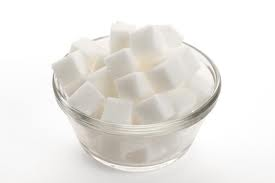 a. Cukrovka 1. typu
Je geneticky podmieneným ochorením, ktoré sa zvyčajne vyskytuje u detí a mladých ľudí 
organizmus vytvára protilátky proti  vlastným 
    B-bunkám Langerhansových ostrovčekov
    podžlaúdkovej žľazy 
Pri tomto type pankreas produkuje len veľmi malé množstvo inzulínu alebo neprodukuje žiaden. Pacienti ho musia dostávať injekčnou formou – často niekoľkokrát denne
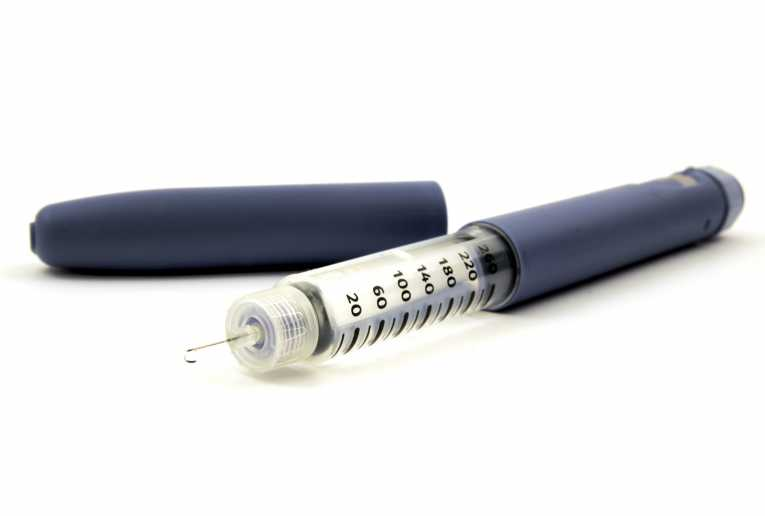 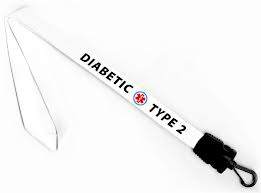 b. Cukrovka 2. typu
najčastejšie sa vyskytuje u ľudí nad 45 rokov 
pri vysokom percente pacientov je spojený s obezitou
príčinou tohto ochorenia je stav, keď organizmus produkuje dostatočné, ba dokonca aj zvýšené množstvo inzulínu, inzulín je však nedostatočne účinný
pacientom s cukrovkou 2. typu väčšinou stačí liečba diétou a tabletami, zriedkavo vyžaduje injekčné podávanie inzulínu
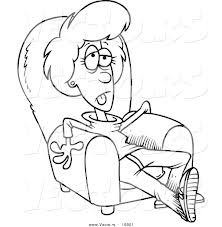 Prvotné príznaky
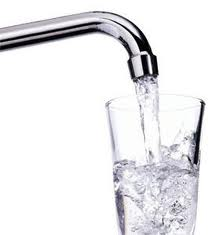 veľký smäd
únava (únavový syndróm) 
časté močenie 
svrbenie
náhly hlad
nadváha /obezita
bolesť či mravenčenie v dolných končatinách
zle sa hojace rany
Laboratórne znaky (hodnoty)
rozhodujúcim kritériom je zvýšená hladina glukózy v krvi (hyperglykémia) opakovane nalačno nad 7,8 mmol/l 
prítomnosť glukózy v moči (glykozúria)
zvýšené alebo znížené hladiny 
    inzulínu v krvi
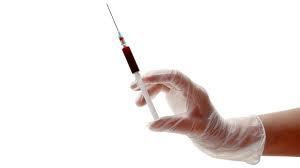 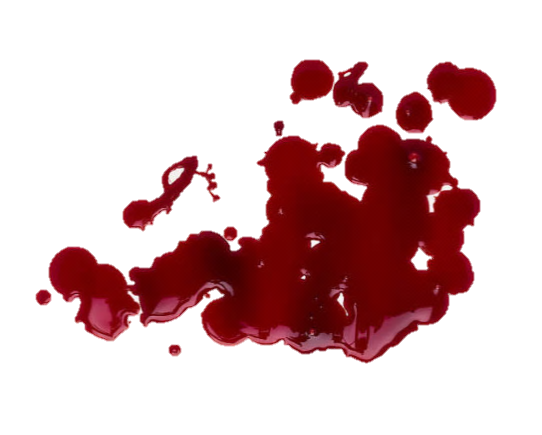 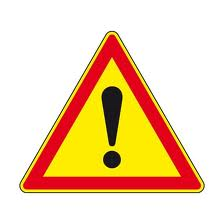 Komplikácie
Neliečená alebo nesprávne liečená cukrovka môže spôsobiť
závažné komplikácie, 
ktoré majú za 
následok vážne 
zdravotné 
problémy !
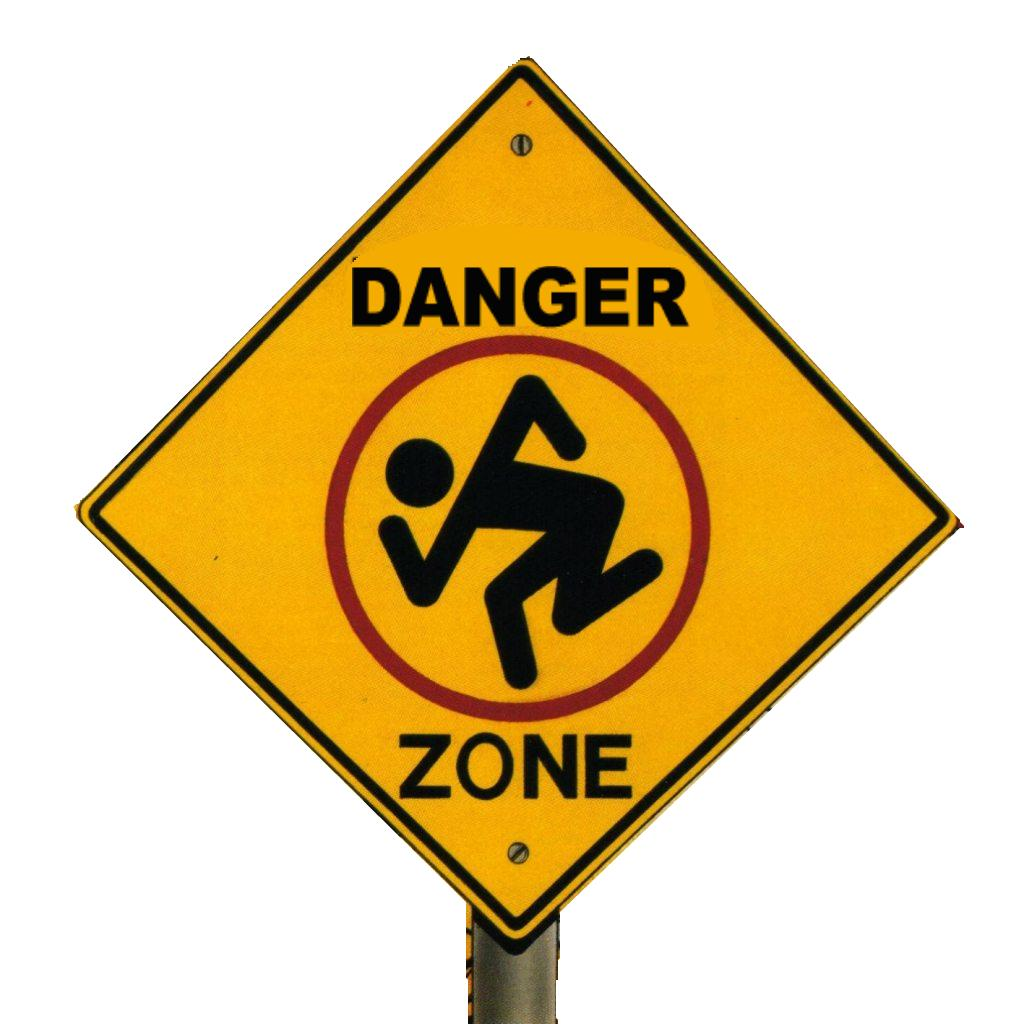 a.Akútne (náhle vznikajúce)
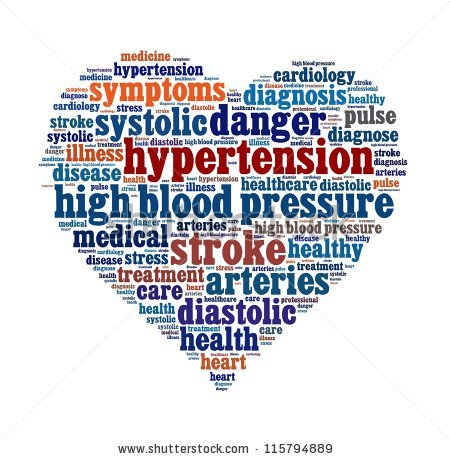 Hypoglykemická kóma 
Diabetická kóma
b.Chronické
Vysoký krvný tlak
Kardiovaskulárne choroby 
Ochorenie obličiek – diabetická nefropatia
Poškodenie zraku – diabetická retinopatia
Diabetická noha
Ochorenia zubov
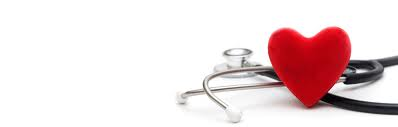 Liečba cukrovky
Cieľom liečby cukrovky je dlhodobé udržanie normálnej hladiny cukru v krvi, komplexná liečba sprievodných stavov, prevencia akútnych a chronických komplikácií a celkové zlepšenie kvality života pacientov. Využíva sa:

diabetická diéta
správne spaľovanie krvného cukru (primeraná a pravidelná fyzická námaha)
tabletky (perorálne antidiabetiká – PAD )
hormón inzulín vo forme podkožných 
     alebo vnútrožilových injekcií
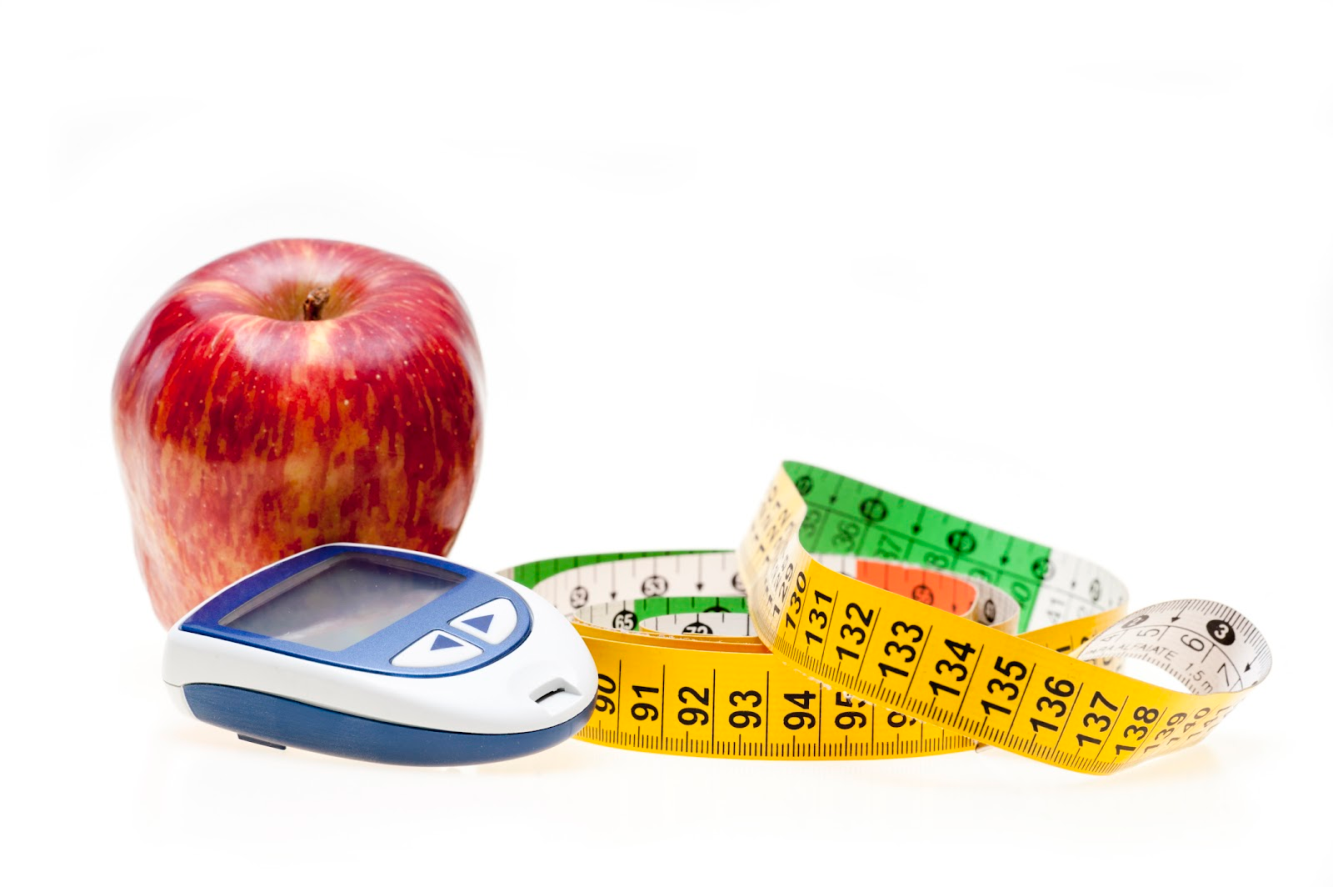 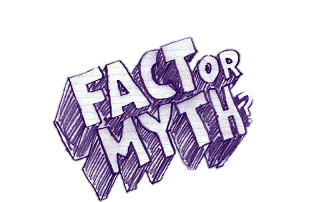 Mýty o cukrovke
Len tuční ľudia môžu dostať
   cukrovku 
Cukrovku dostane len ten, kto je veľa sladkostí 
Tučnota spôsobuje cukrovku 
Liečba cukrovky inzulínom znamená konečné štádium choroby a títo ľudia už nemajú šancu žiť 
Inzulín je návyková látka - droga
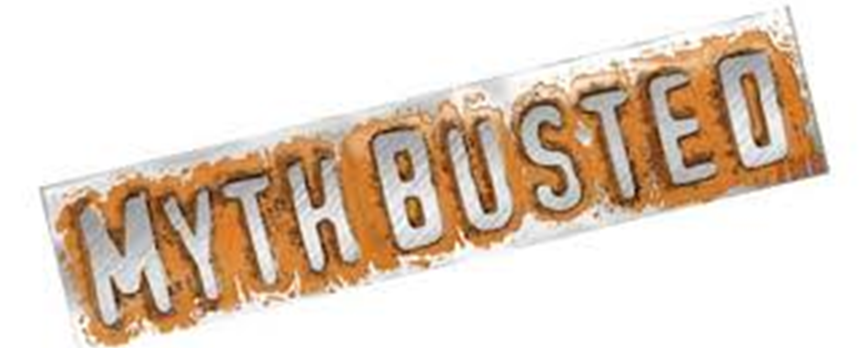 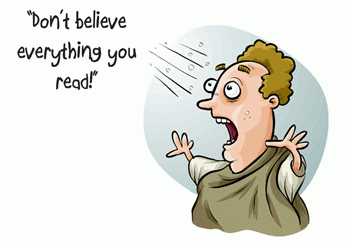 Cukrovka je nákazlivá choroba 
Deti môžu z cukrovky vyrásť 
Cukrovka postihuje len starých ľudí 
Marihuana, tymian a petržlen môžu 
    pomôcť pri znižovaní glykémie 
Všetci diabetici potrebujú injekcie inzulínu
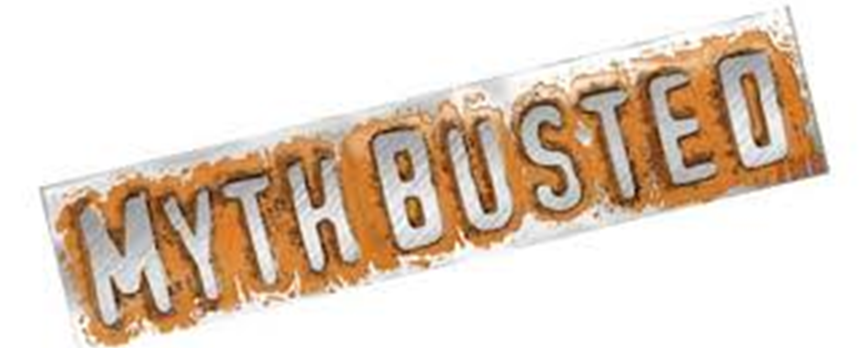 Cukrovka - globálny problém
Za posledných 20 rokov stúpol počet diabetikov takmer trojnásobne 
Dnes ním celosvetovo trpí viac ako 
   300 miliónov ľudí
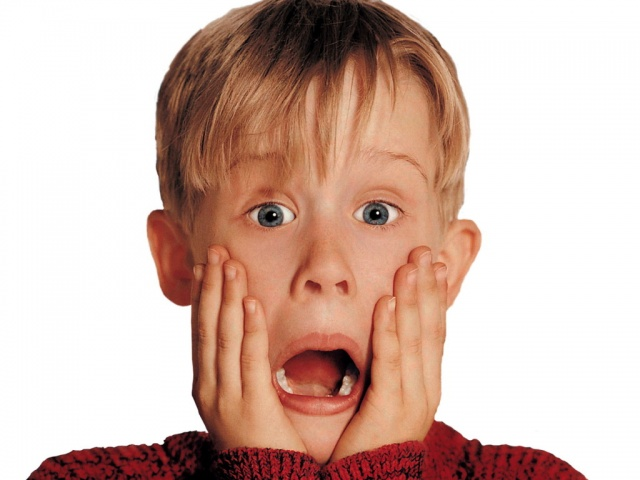 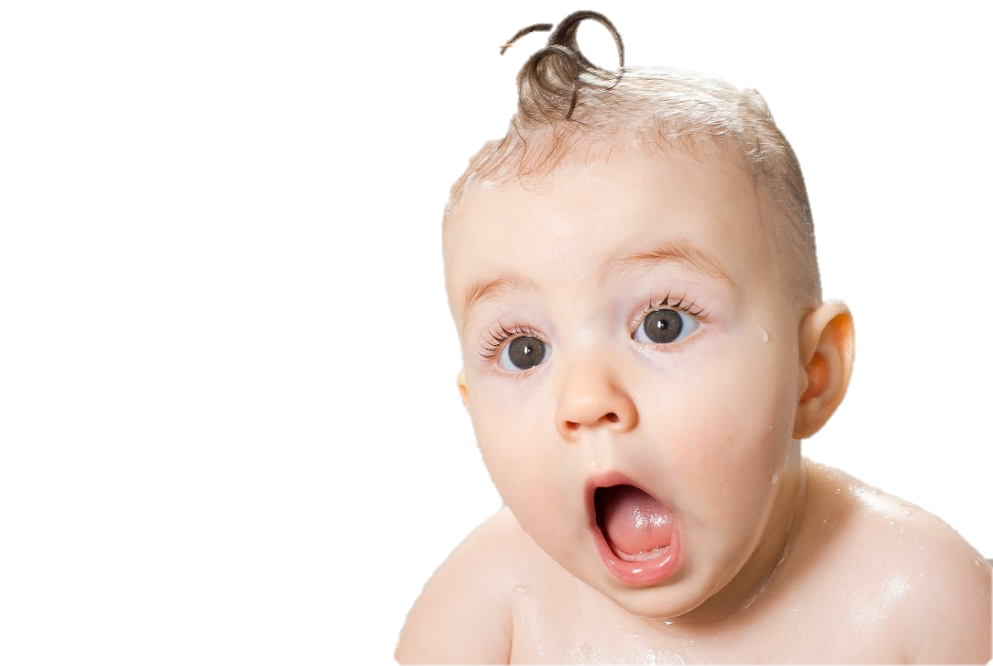 V súčasnosti je u nás takmer 300 tisíc evidovaných diabetikov !!!
Svetový deň diabetu
V roku 1991 vyhlásila Medzinárodná federácia diabetu (IFD) spolu so Svetovou zdravotníckou organizáciou (WHO) 14. november za Svetový deň diabetu a v súčasnosti si ho ľudia pripomínajú vo viac ako 130 krajinách sveta .
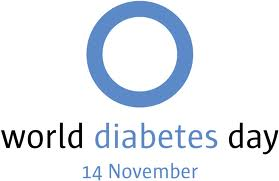 Ďakujem za Vašu pozornosť !
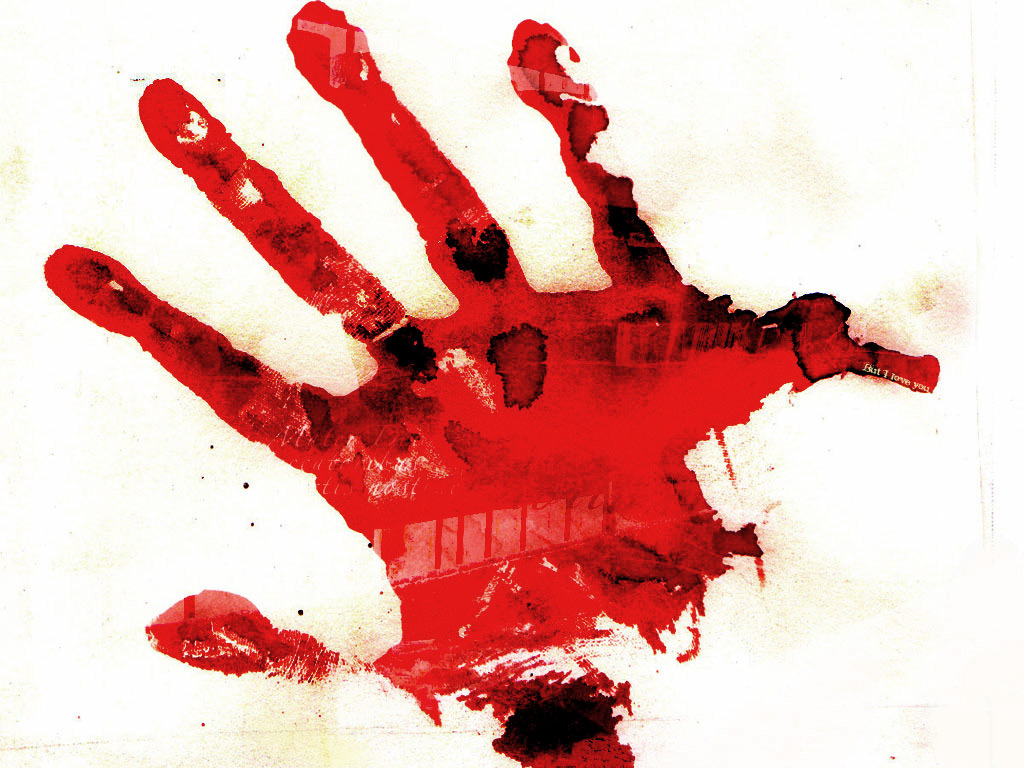 Patrik Čuchta
III.A
GJAR
Zdroje:
http://www.zdravie.sk/sekcia/663/co-je-cukrovka/ autor:MUDr. Adriana Ilavská, diabetológ 
http://primar.sme.sk/c/4116960/cukrovka-diabetes-mellitus.html
http://sk.wikipedia.org/wiki/Inzul%C3%ADn
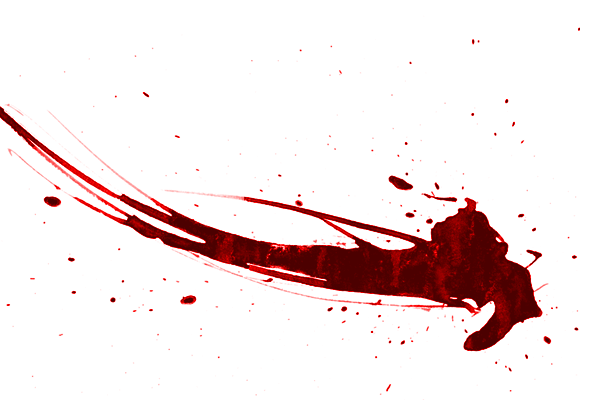